Thank You for Being a Friend
Writing a Thank You Note
Essential Question
Why is it important to give thanks?
Lesson Objectives
We will be able to write a formal thank you letter that adheres to a structure and the writing process.
We will reflect on the importance of expressing gratitude.
Collaborative Word Cloud
What words come to mind when you hear the phrase “giving thanks”?
Consider synonyms for the following:
Thankful
Gratitude
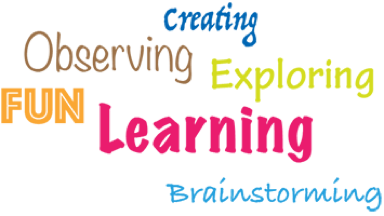 [Speaker Notes: Add the Collaborative Word Cloud to this slide.]
Reasons to Write a Thank You Note
When you receive a favor
When you are given a gift
After an interview
When you have been a guest
Just because
Formatting a Thank You Note
Appropriate greeting
Personal context (if needed)
Particular details about the event
Particular details about why you are appreciative
Reiterate a statement of gratitude
Appropriate closing
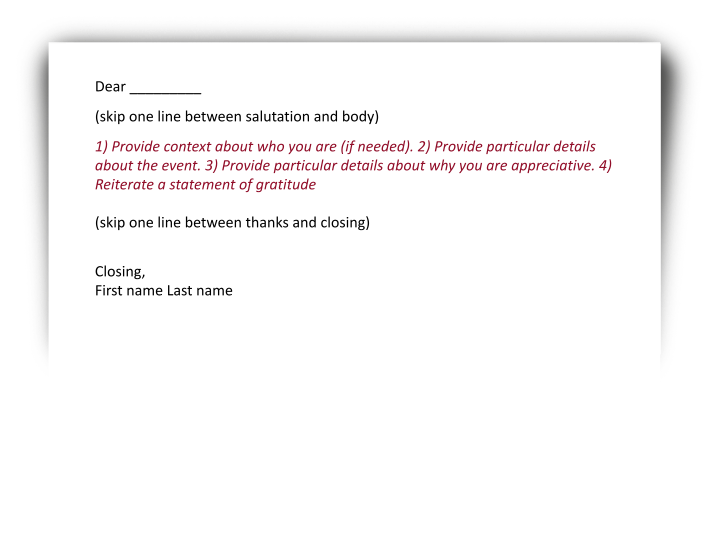 Dear Ms. Banks,

My name is Quin, and I was one of the students in the class you helped out in when Mr. Doe was sick.  I am so appreciative of the extra help you gave me on the math work.  Thank you for staying a little late to explain the steps to me.

Sincerely,
Quin
Appropriate Greeting
Personal Context
Particular details about why you are appreciative
Reiterate a statement of gratitude
Appropriate Closing
Brainstorming Your Thank You Note
Who can you write a thank you note to?

Why are you going to write that person a thank you note?
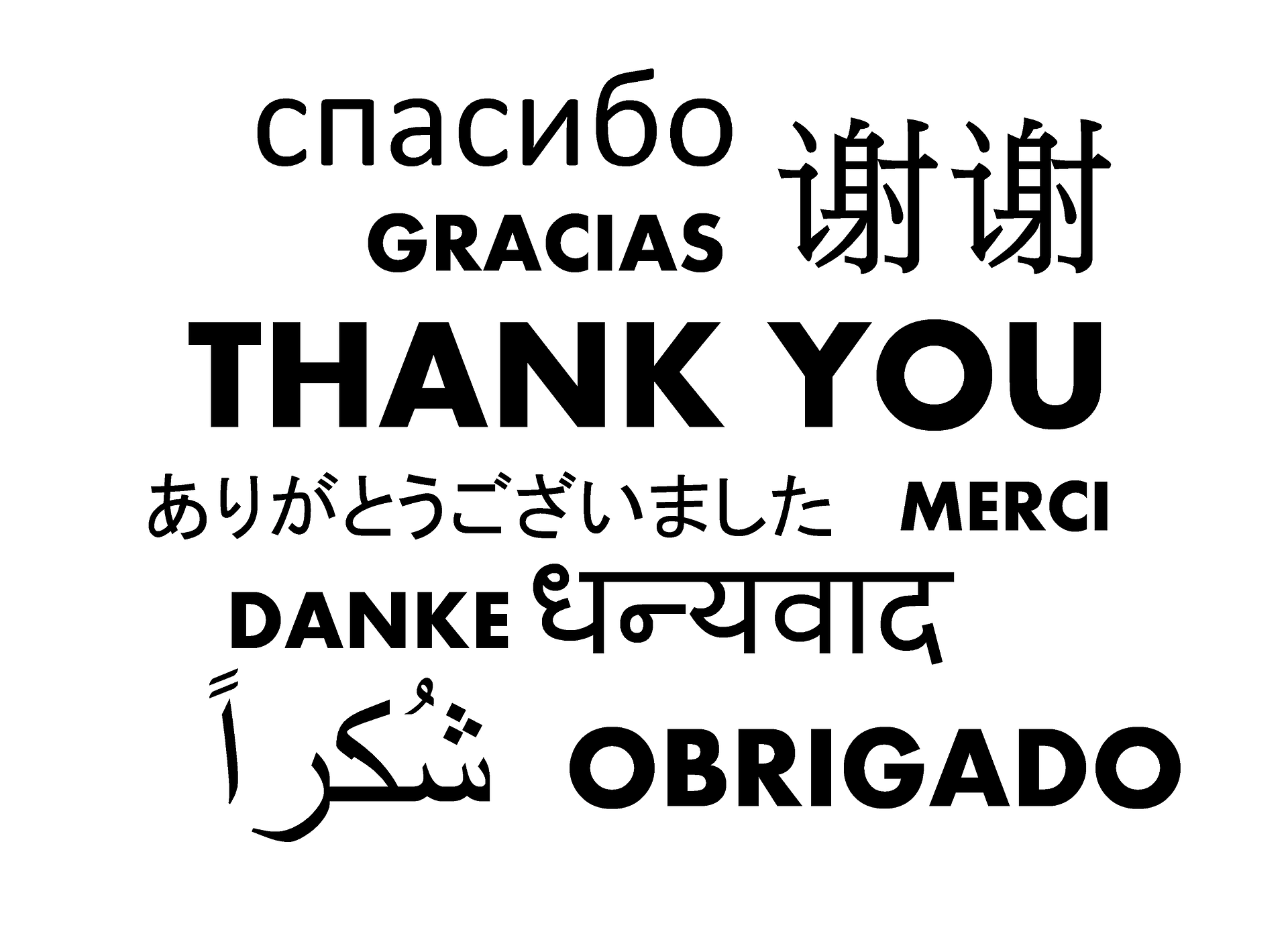 [Speaker Notes: Kerfant, A. (October 2014). Thank You, Gratitude, Appreciation. Pixabay. https://pixabay.com/illustrations/thank-you-gratitude-appreciation-490606/]
Writing Your Thank You Note: Don’t Forget!
Appropriate greeting
Personal context (if needed)
Particular details about the event
Particular details about why you are appreciative
Reiterate a statement of gratitude
Appropriate closing
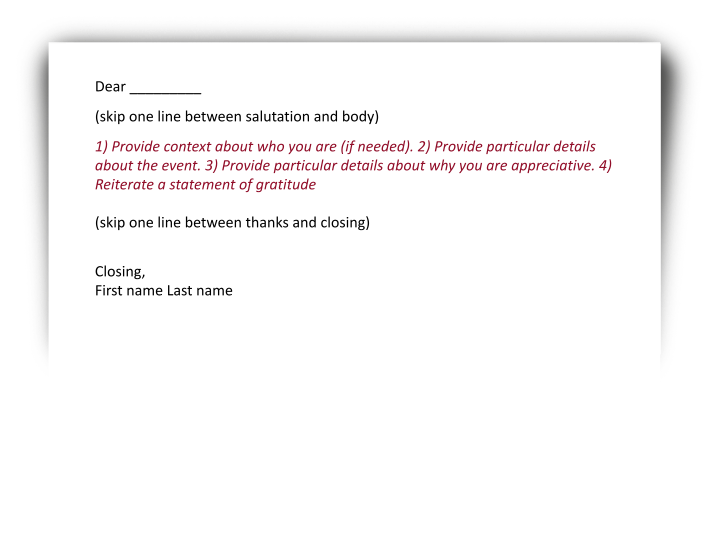 Revising and Editing Your Thank You Note
Re-read
 
Edit

Revise
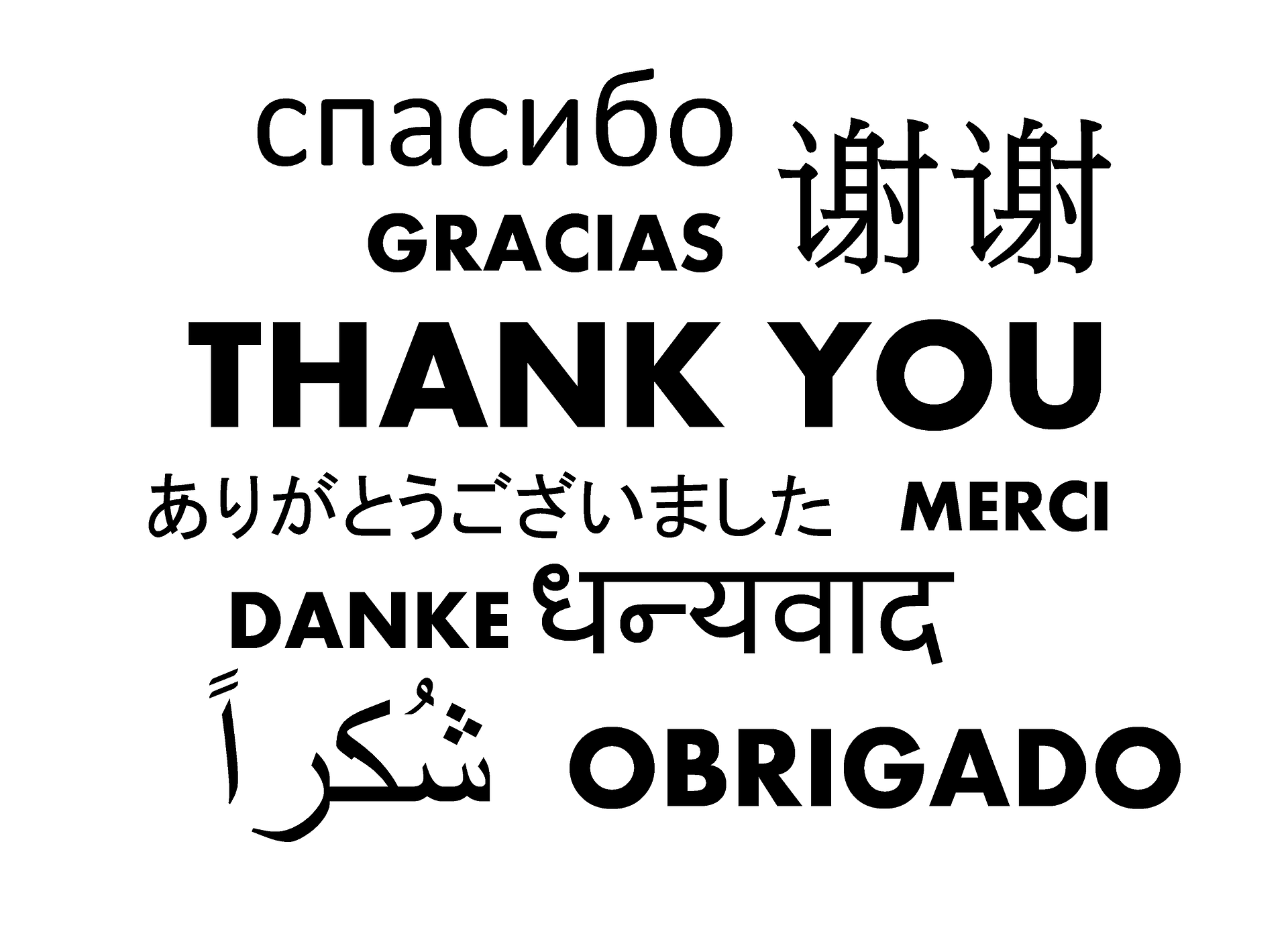 [Speaker Notes: Kerfant, A. (October 2014). Thank You, Gratitude, Appreciation. Pixabay. https://pixabay.com/illustrations/thank-you-gratitude-appreciation-490606/]
Essential Question
Why is it important to give thanks?
Word Splash
Choose three words from the word cloud.
 
Use these in a reflection that answers the question:
Why is it important to give thanks?

Write at least three sentences.
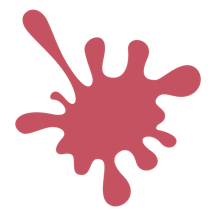